Ballerup rækkehuse
Løsningsforslag til sortering og indsamling af affald
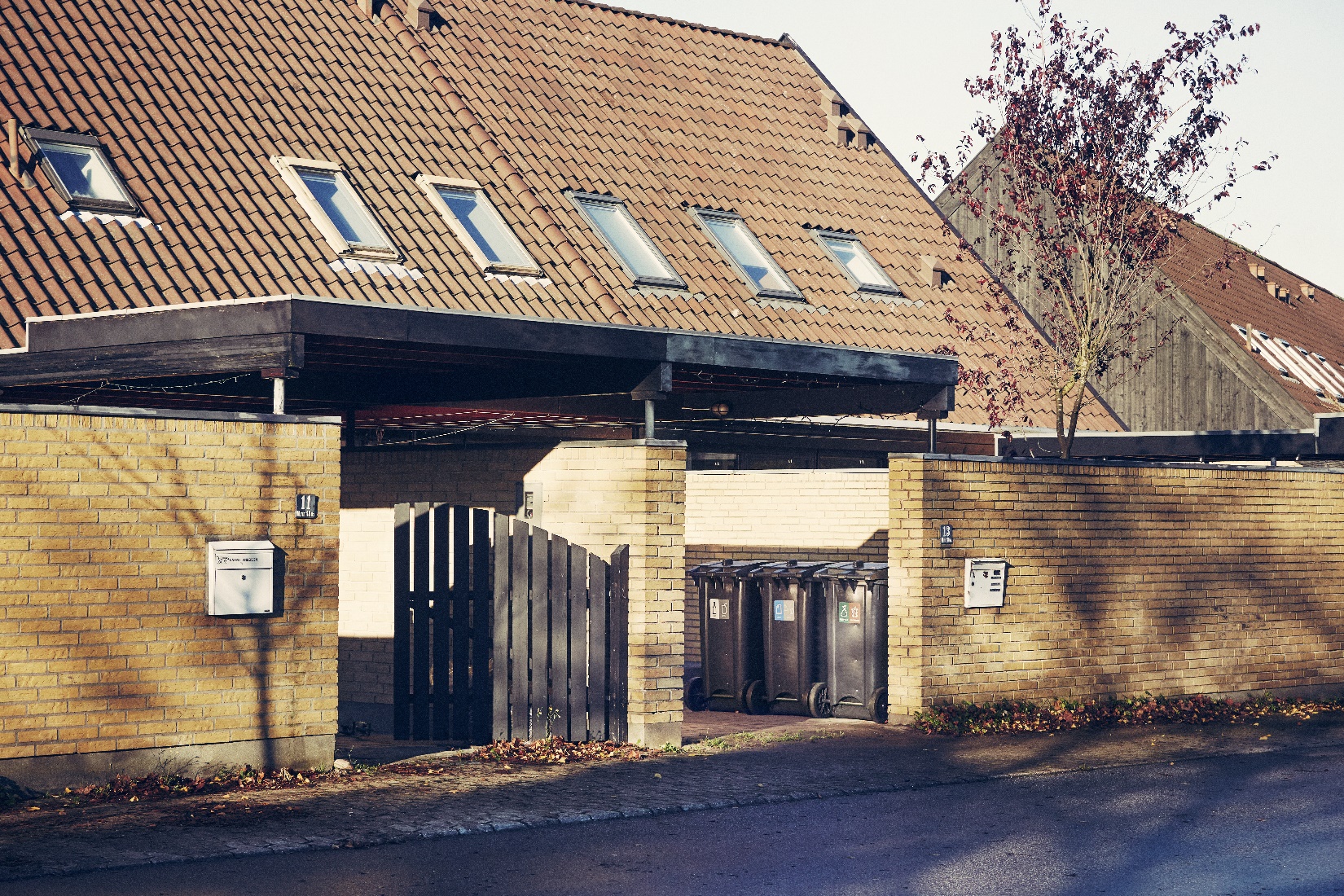 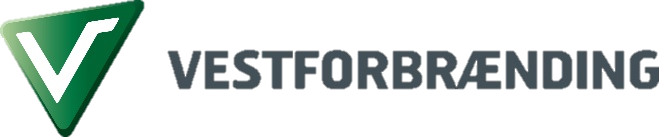 Volumenberegner
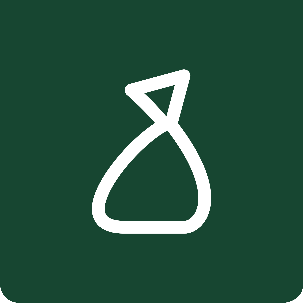 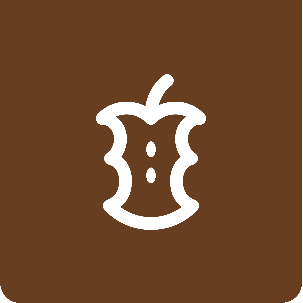 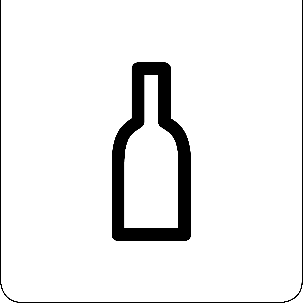 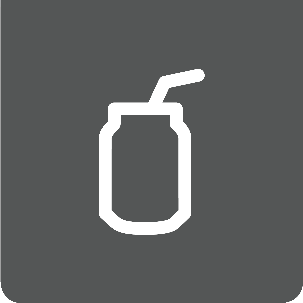 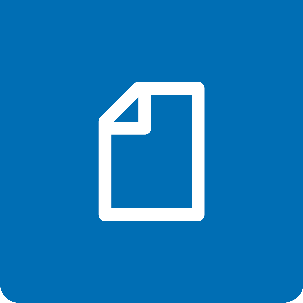 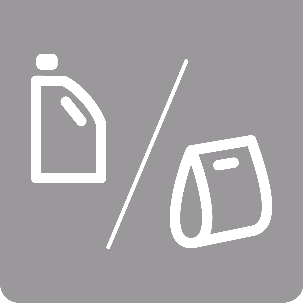 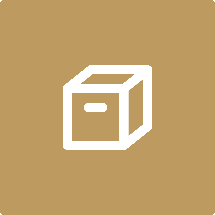 Villa modellen
Individuelle beholdere
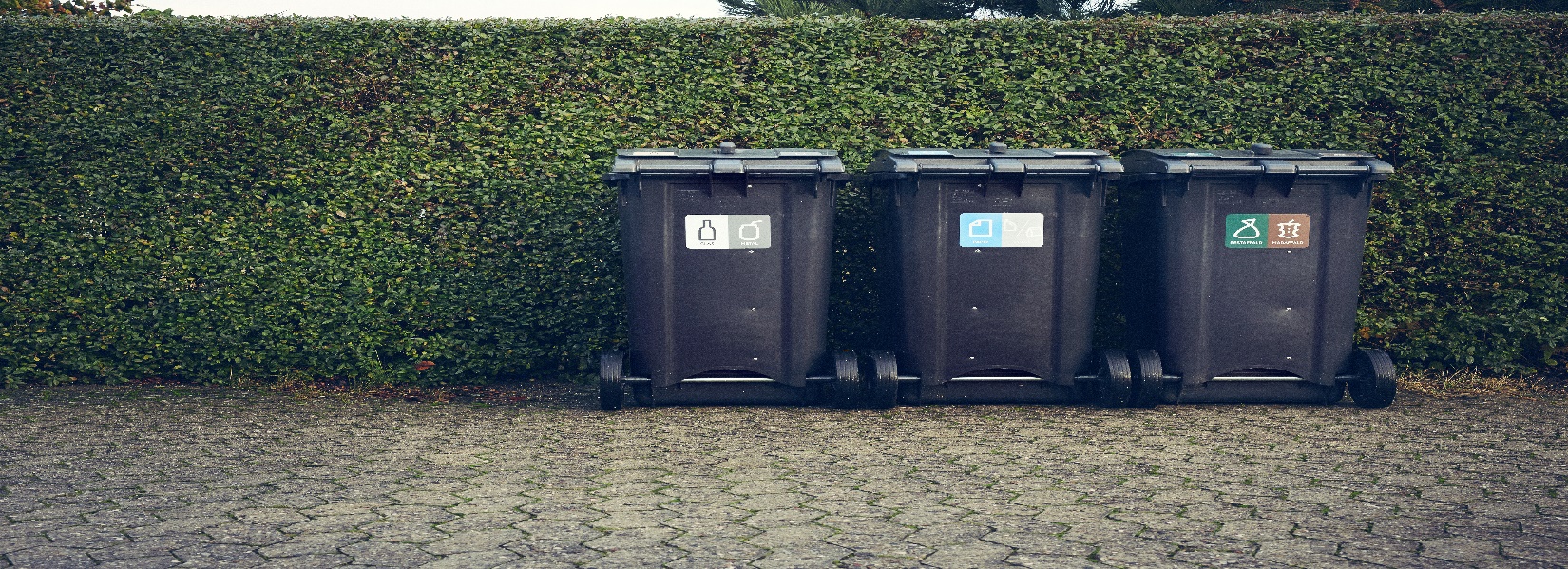 Boligtype
Villaboliger
Rækkehuse
Tømningsfrekvens
Mad/rest – hver uge eller hver 14.. Dag

Plast/papir – hver 3. uge

Metal/glas – hver 8. uge

Storskrald – hver måned eller 
hver 2. måned

Haveaffald - hver måned eller hver 2. måned

Farligt affald
Hvor skal beholderne stå?
Der er en række krav til adgangsvejen, som boligområdet skal overholde for, at skraldemanden henter beholderne.

Adgangsvejen indtil husstanden skal være af fast underlag.
Affaldsbeholdere
Tre tokammer beholdere (240 L)

- En miljøboks
Affaldsfraktioner
Mad
Restaffald
Plast
Papir
Metal
Glas
Farligt affald
Økonomi
Kommunen leverer affaldsbeholdere til hver enkelt bolig
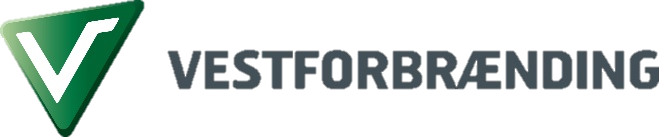 Fælles modellen
Affaldsøer til fælles opsamling
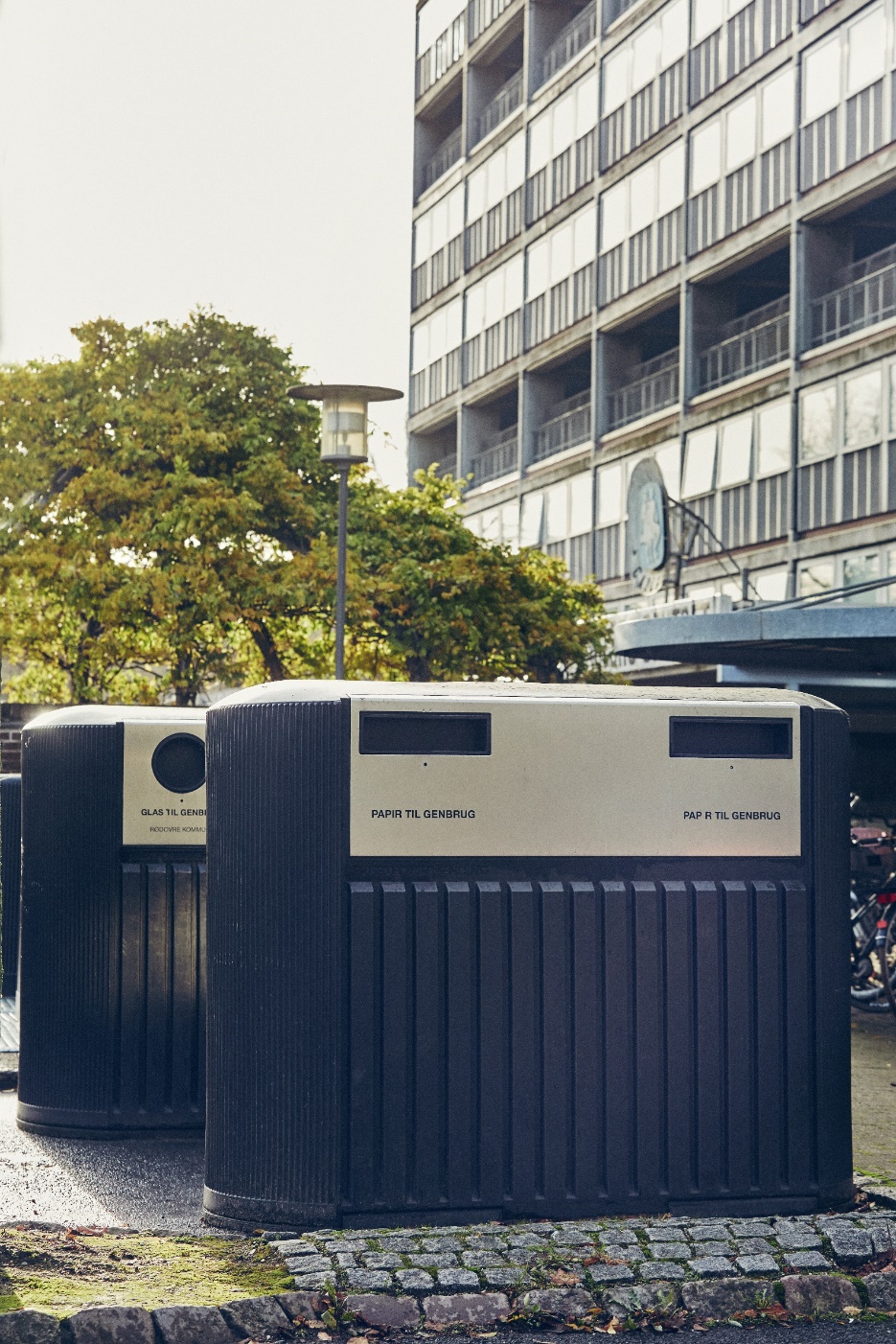 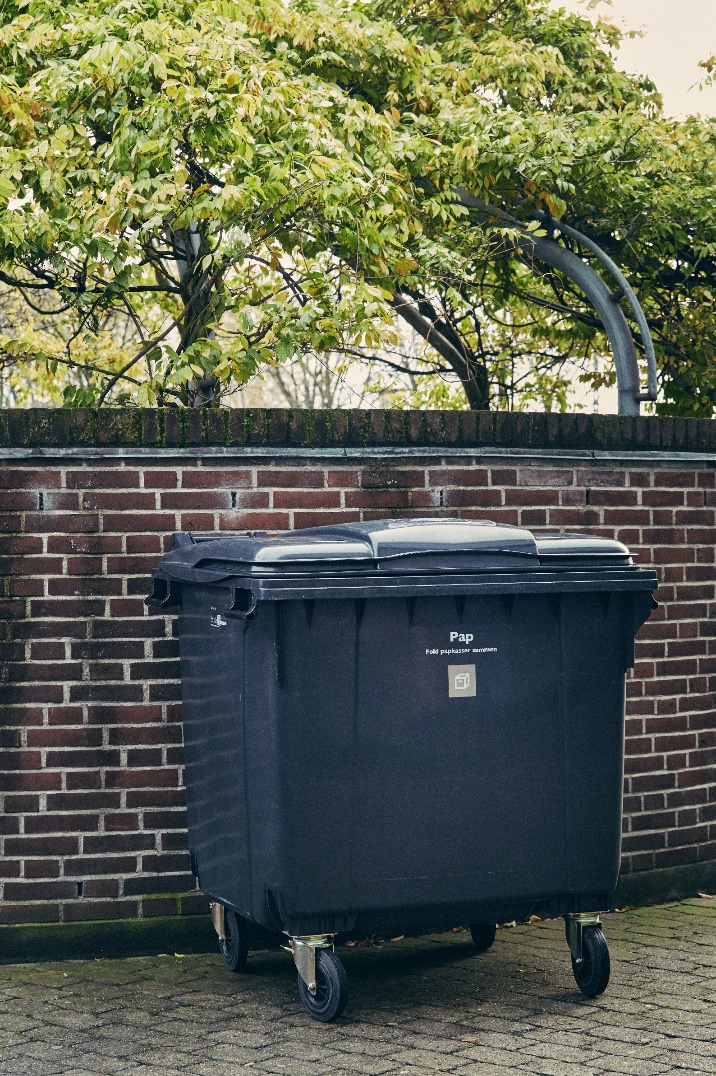 Adgangsforhold
Etablering af Nedgravede systemer og kuber kræver vejledning fra affaldskontoret.
Økonomi
Minicontainere
Kommunen vil stille alt materiel til rådighed. 
Kan forekomme udgifter hvis boligselskabet vælger at få lavet affaldsskurer.  

Kuber 
Hver kube koster ca. 21.000kr.  
Boligforening står selv for alle udgifter.

Nedgravede beholdere
En nedgravede beholdere koster ca. 65.000 kr. (pris er ekskl. etablering)
Boligforening står selv for alle udgifter.
Boligtype
Etageboliger 
Rækkehuse
Affaldsbeholdere
Minicontainere

Kuber

Nedgravede beholdere
KontaktpersonDer skal udpeges en kontaktperson fra boligforeningen.
CVR registrering
Der skal oprettes et cvr-nummer, der tilknyttes hver enkel affaldsø.
Affaldsfraktioner
Mad
Restaffald
Plast
Papir
Metal
Glas
Farligt affald
Særlige krav
Skal undersøges i overensstemmelse med område og bebyggelse.
Tømningsfrekvens
De enkelte nedgravede systemer, kuber og minicontainere tømmes efter beholderens volumen.
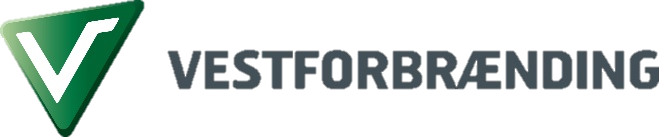 Kombi modellen
Individuel beholder + fælles beholdere
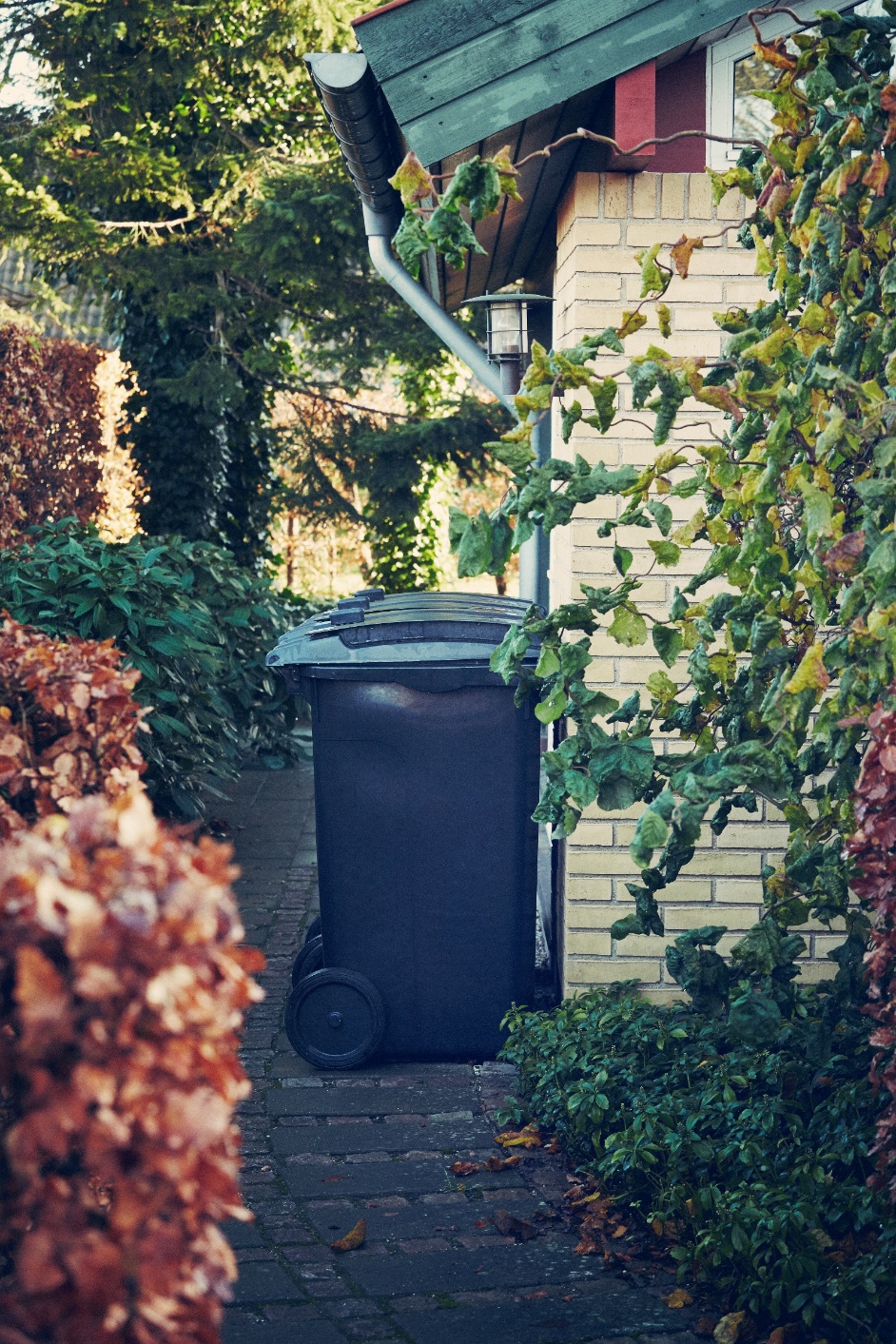 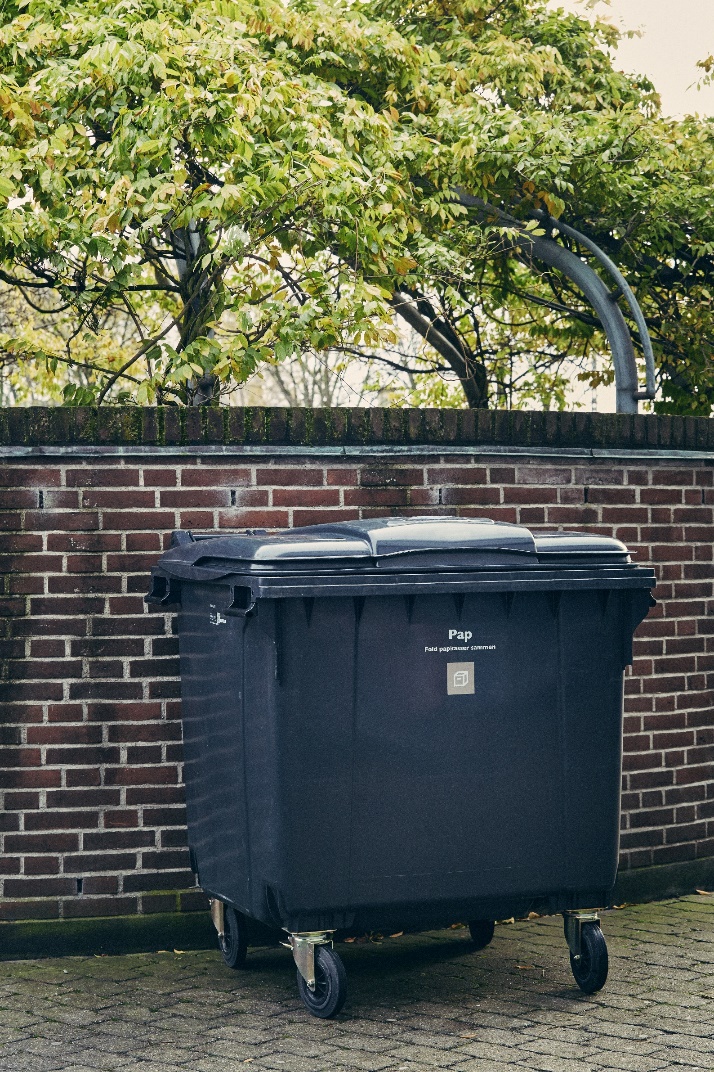 Boligtype
Rækkehuse
Økonomi
Tokammer beholder + miljøboks
Samme forhold som villamodel
Minicontainere
Kommunen vil stille alt materiel til rådighed. 
Kan forekomme udgifter hvis boligselskabet vælger at få lavet affaldsskurer.  
Kuber 
Hver kube koster ca. 21.000kr.  
Boligforening står selv for alle udgifter.
Nedgravede beholdere
En nedgravede beholdere koster ca. 65.000 kr. (pris er ekskl. etablering)
Boligforening står selv for alle udgifter.
Adgangsforhold
Tokammer beholder
Samme forhold som villamodel
Nedgravede systemer og kuber
Etablering af Nedgravede systemer og kuber kræver vejledning affaldskontoret.
Affaldsbeholdere
En tokammer beholder (240 L

Nedgravede beholdere

Kuber

Minicontainere

Miljøboks
KontaktpersonDer skal udpeges en kontaktperson fra boligforeningen.
CVR registrering
Der skal oprettes et cvr-nummer, der tilknyttes hver enkel affaldsø.
Affaldsfraktioner
Mad
Restaffald
Plast
Papir
Metal
Glas
Farligt affald
Tømningsfrekvens
De enkelte nedgravede systemer, kuber og minicontainere tømmes efter beholderens volume

Tokammer beholder tømmes efter villamodel.
Særlige krav
Skal undersøges i overensstemmelse med område og bebyggelse.
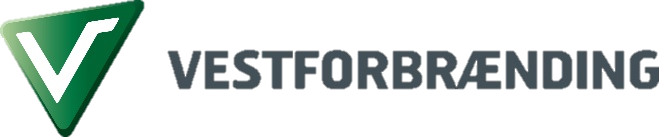 Procesplan
Start
Første møde med beboerbestyrelsen
Behandling af volumen, materielløsninger og økonomi (VF)
Fremsendelse af løsningsforslag
Intern beslutningsproces om valg af løsning
Eventuel ansøgning om nedlæggelse af parkeringspladser til affaldsø (Kombi + fælles)
Etablering af affaldsløsning (Fælles + Kombi)
Levering af materiel og infomateriale (Villa)
Implementering/opstart som udrulles kvartalsvis
Driftsopstart og tilpasning af tømmefrekvens
Vestforbrænding
Ultimo 2018
Boligforening
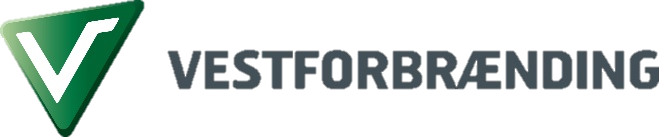